Aspetti di imposizione diretta sulla Fiscalità Immobiliare
novità e casi particolari
dott. Filippo Mangiapane

Scuola di Formazione alla Professione di Dottore Commercialista – Ordine di Perugia
Immobili posseduti da “privati”
I redditi fondiari
(capo II TUIR)
Art. 25 – Redditi Fondiari

 

Sono redditi fondiari quelli inerenti ai terreni e ai fabbricati situati nel territorio dello Stato che sono o devono essere iscritti, con attribuzione di rendita, nel catasto dei terreni o nel catasto edilizio urbano. 

I redditi fondiari si distinguono in redditi dominicali dei terreni, redditi agrari e redditi dei fabbricati.
Reddito di fabbricati: novità e casi particolari
Art. 26  -  Imputazione dei Redditi Fondiari

Artt. 27-31 – Disciplina dei Redditi Dominicali
Artt. 32-35 – Disciplina dei Redditi Agrari

Art. 36-43 – Disciplina  dei Redditi dei Fabbricati
Marzo 2011
catasto
33
Data: 12/06/2013 - Ora: 16.30.26
Visura n.: T260235 Pag: 1
Fine
Visura per soggetto
Situazione degli atti informatizzati al 12/06/2013
Ufficio Provinciale di Messina - Territorio Servizi Catastali
Dati della richiesta
ANTONINO
Terreni e Fabbricati siti in tutta la provincia di MESSINA ANTONINO nato a
Soggetto individuato
il 29/03/1974 C.F.:
1. Immobili siti nel Comune di FURNARI(Codice D825) - Catasto dei Terreni
Intestazione degli immobili indicati al n. 1
Unità immobiliari n. 1 Visura telematica
Tributi erariali: Euro 0,90
* Codice Fiscale Validato in Anagrafe Tributaria
Data: 12/06/2012 - Ora: 10.05.37
Visura n.: T163626 Pag: 1
Fine
Visura per soggetto
limitata ad un comune
Situazione degli atti informatizzati al 12/06/2012
Dati della richiesta
MAURO
Terreni e Fabbricati siti nel comune di PERUGIA ( Codice: G478) Provincia di PERUGIA MAURO nato a	il 14/05/1961 C.F.:
Soggetto individuato
Y
1. Unità Immobiliari site nel Comune di PERUGIA(Codice G478) - Catasto dei Fabbricati
Totale: vani 5,5   m² 14	Rendita: Euro 373,14

Intestazione degli immobili indicati al n. 1
Rilasciata da:  Servizio Telematico
* Codice Fiscale Validato in Anagrafe Tributaria
Effetti dell’introduzione dell’IMU sulla fiscalità diretta
Con l’entrata in vigore dell’IMU, tale imposta ha sostituito l’imposizione IRPEF (e relative addizionali) in relazione ai fabbricati NON locati  

Essi, pertanto, dal 2012, sono esclusi da Irpef e addizionali

[restano da assoggettare a Irpef i soli fabbricati locati e i terreni esclusi da imu – Se non esclusi da Imu (aree fabbricabili o terreni in comuni non montani) irpef su solo reddito agrario]
Tuttavia
Effetto dal 2013!!!
Legge di Stabilità n. 147 del 27/12/13 – comma 717:
Il reddito degli immobili ad uso abitativo, assoggettati ad IMU,  e situati nello stesso comune nel quale si trova l’immobile adibito ad abitazione principale, concorre alla formazione del reddito IRPEF e relative addizionali, nella misura del 50%
L’imposizione diretta sui fabbricati locati
Art. 37, comma 4 bis:

4-bis. Qualora il canone risultante dal contratto di locazione, ridotto forfetariamente del 5 per cento, sia superiore al reddito medio ordinario di cui al comma 1, il reddito e' determinato in misura pari a quella del canone di locazione al netto di tale riduzione. Per i fabbricati siti nella citta' di Venezia centro e nelle isole della Giudecca, di Murano e di Burano, la riduzione e' elevata al 25 per cento. Per gli immobili riconosciuti di interesse storico o artistico, ai sensi dell'articolo 10 del codice di cui al decreto legislativo 22 gennaio 2004, n. 42, la riduzione e' elevata al 35 per cento.
era 15% fino al 2012
Rendita catastale rivalutata del 5%
Immobili posseduti da “privati”
La compilazione del quadro RB di UNICO 2014 PF
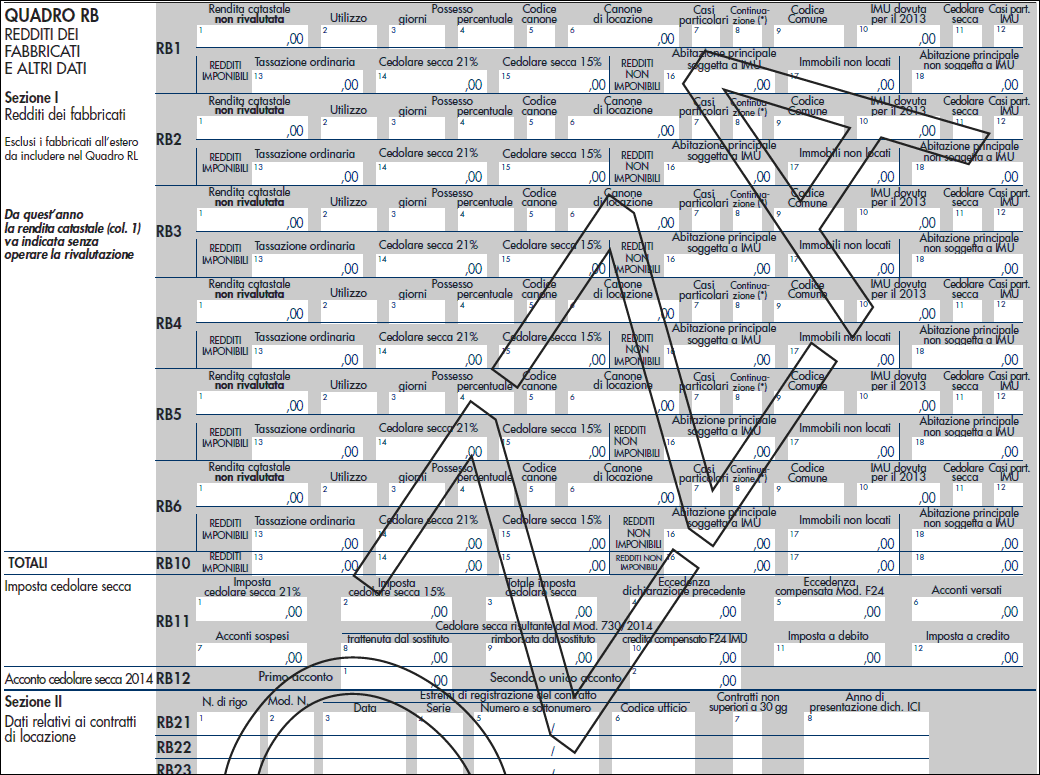 Reddito di fabbricati: novità e casi particolari
Gennaio 14 2014
33
Immobili posseduti da “privati”
Il contratto di comodato non “sposta” il reddito sul comodatario
Reddito di fabbricati: novità e casi particolari
Come specificato anche dalle istruzioni alla compilazione del mod. UNICO PF, gli immobili concessi in comodato non devono essere dichiarati dal comodatario (es. un familiare che utilizza gratuitamente l’immobile) ma dal proprietario
Ris. Min. n. 394 del 22/10/2008 Immobile in comodato locato a terzi
Ris. Min. n. 381del 14/10/2008 Donazione con costituzione di diritto di usufrutto
Nell’ipotesi di donazione di un immobile con costituzione sullo stesso del diritto di usufrutto a favore del donante, il reddito fondiario va dichiarato da parte del donante/usufruttuario e non dal donatario/nudo proprietario. Ciò anche se l’usufruttuario successivamente stipula, per l’immobile oggetto di usufrutto, un contratto di comodato con il nudo proprietario e quest’ultimo concede a sua volta in locazione il bene
In relazione ad un’immobile concesso in comodato e successivamente locato a terzi dal comodatario, il reddito fondiario comprendente quello derivante dalla locazione va dichiarato dal proprietario dell’immobile.
Il comodato infatti fa nascere, in capo al comodatario, un diritto personale e non un diritto reale di godimento
Marzo 2011
7
Immobili posseduti da “privati”
Diritti reali di godimento
Reddito di fabbricati: novità e casi particolari
Il quadro RB deve essere compilato anche dai contribuenti che sono titolari di diritti reali di godimento (art. 26, co. 1, Tuir) su fabbricati situati nel territorio dello Stato quali:
diritto di abitazione
nella dimora abituale
diritto di superficie
diritto di usufrutto
diritto di uso
rientra tra i diritti reali di godimento,  se effettivamente esercitato.
Viene acquisito dal coniuge superstite in base all’art. 540 C.C.
nulla deve essere dichiarato dal nudo proprietario
Marzo 2011
8
Immobili posseduti da “privati”
Assegnazione della casa al coniuge separato e divorziato
Reddito di fabbricati: novità e casi particolari
Le istruzioni di compilazione del quadro RB riportavano la precisazione che “il diritto di abitazione spettante al coniuge separato (convenzionalmente o per sentenza) poteva essere assimilato ai diritti reali di godimento”, pertanto il reddito del fabbricato veniva imputato al coniuge assegnatario dell’immobile (che fosse o meno contitolare della proprietà o di altro diritto reale di godimento)
Diritto reale di godimento
A.F.
fino al 2005
Il consolidato  orientamento prevede che il diritto ad abitare la casa familiare, riconosciuto ad uno dei coniugi in caso di separazione legale o divorzio, costituisce un diritto personale di godimento e non un diritto reale
Circ. Min. n. 17 del 18/05/2006
L’A.F. si è adeguata all’orientamento della giurisprudenza.
Pertanto, in caso di abitazione assegnata al coniuge separato o divorziato,  non comproprietario  o contitolare  di diritti reali di godimento sull’immobile,  il reddito dell’immobile  deve essere
dichiarato dall’altro coniuge, proprietario dell’immobile  o titolare di diritto reale sullo stesso, mentre il coniuge assegnatario non deve
indicare nulla
Diritto personale di godimento
Orientamento giurisprudenza
Diritto personale di godimento
A.F.
dal 2006
Marzo 2011
È diverso ai fini IMU !!!
99
Immobili posseduti da “privati”
Deduzione abitazione principale in caso di fabbricati utilizzati promiscuamente
Reddito di fabbricati: novità e casi particolari
Qualora l’abitazione principale venga utilizzata anche come luogo di esercizio dell’attività di impresa o di lavoro autonomo  la deduzione per abitazione principale va calcolata in misura pari al 50%
(Circ. Min. n. 73/E del 27/05/1995)
In caso di immobile
strumentale la rendita catastale non rileva nella determinazione dell’imponibile
Art. 54, co. 3, Tuir
Per i soggetti esercenti attività di lavoro autonomo,  ciò vale A CONDIZIONE che il contribuente  non disponga, nel medesimo Comune, di altro immobile  adibito esclusivamente all’esercizio dell’arte o professione
Marzo 2011
Rendita catastale (rivalutata)
Deduzione ridotta al 50% per uso promiscuo
VALORE IMPONIBILE
10
Immobili posseduti da “privati”
Immobili in fondo patrimoniale
Ai sensi degli artt. 167 e ss. C.C. ciascuno o ambedue i coniugi, per atto pubblico,  o un terzo, anche per testamento, possono costituire un fondo patrimoniale per far fronte alle esigenze della famiglia destinando a questo fine beni immobili o mobili registrati o titoli di credito
Reddito di fabbricati: novità e casi particolari
Art. 4, co. 1, lett. b) Tuir
I redditi degli immobili che formano oggetto del fondo patrimoniale di cui agli artt. 167 e ss. del C.C., sono imputati per metà del loro ammontare netto a ciascuno dei coniugi

Nel caso si verifichi uno dei casi di cessazione del fondo di cui all’art.
171 C.C., ossia:
annullamento
scioglimento
cessazione
degli effetti civili del matrimonio


i redditi degli immobili che rimangono destinati al fondo sono imputati per l’intero ammontare al coniuge superstite o al quale sia stata attribuita l’amministrazione del fondo
11
Marzo 2011
Immobili posseduti da “privati”
Immobili di interesse storico artistico
D. Lgs. n. 42 del 22/01/2004
Per le IMPRESE, la norma  sarebbe applicabile solo per i beni “patrimonio”,  ossia quelli che seguono  la tassazione  su base catastale e non in base ai costi e ricavi di bilancio
(Cass. 26343/2009 e Ris. n. 99/E/06)
Circa le modalità  di indicazione nel quadro RB di tali immobili  cfr. Ris. 09.03.2011 n. 28/E
(no canone  e indicare codice “9”)
Reddito di fabbricati: novità e casi particolari
Art. 11, co. 2, L. n. 413/1991
Il valore imponibile degli immobili di interesse storico artistico è dato dalla rendita catastale determinata mediante l’applicazione della tariffa d’estimo (aumentata del 5%) di minore ammontare tra quelle previste per le abitazioni della zona censuaria nella quale è situato il fabbricato
Com’era
tariffa d’estimo di minore ammontare tra quelle previste per le abitazioni della stessa zona (aumentata del 5%)
VALORE IMPONIBILE
Rendita catastale
data da
Circ. Min. n. 9 del 14/03/2005
Circ. Min. n. 2 del 17/01/2006
Ha affermato che la suddetta modalità di calcolo è corretta anche nei casi in cui il fabbricato risulta concesso in locazione, purché lo stesso sia classificato  ad uso abitativo
Ha esteso l’agevolazione a TUTTI gli immobili di interesse storico artistico:
 ad uso abitativo
 ad uso non abitativo siano essi locati o non locati
Marzo 2011
12
Immobili posseduti da “privati”
Immobili di interesse storico artistico concessi in locazione

Ris. Min. n. 28/E del 09/03/2011



Modalità di determinazione  del reddito e corretta indicazione in dichiarazione  dei redditi

Per gli immobili di interesse storico o artistico concessi in locazione, non concorre a determinare il reddito il canone di locazione, ma la sola rendita catastale, calcolata applicando la tariffa dʹestimo minore tra quelle  previste nella  zona censuaria di riferimento (ex art.11, co.2, L. n.413/91). Ciò sia nel caso si tratti di immobili concessi in locazione ad uso abitativo quanto se si tratti di locazioni ad uso diverso

I relativi dati vanno riportati nei modd. 730/2011 e UNICO 2011 “senza indicare l’importo del canone di locazione, limitandosi ad inserire gli altri dati ed indicando, nella colonna 2 (utilizzo) il codice residuale 9”
13
Reddito di fabbricati: novità e casi particolari
Com’era
Marzo 2011
Immobili posseduti da “privati”
Immobili di interesse storico artistico
Reddito di fabbricati: novità e casi particolari
Non locati:
Com’e
L’assoggettamento ad IMU li rende ESENTI da IRPEF/IRES e dalle relative addizionali
2014
Immobili posseduti da “privati”
Immobili di interesse storico artistico concessi in locazione

Novità



Modalità di determinazione  del reddito e corretta indicazione in dichiarazione  dei redditi

Per gli immobili di interesse storico o artistico concessi in locazione, ai fini della determinazione del reddito imponibile  occorre  partire  dalla rendita catastale, rivalutata del 5% e successivamente abbattuta del 50%  (rendita effettiva)
 Ciò sia nel caso si tratti di immobili concessi in locazione ad uso abitativo quanto se si tratti di locazioni ad uso diverso


La tassazione nei modd. 730/2014 e UNICO 2014 sarà calcolata sul “maggior importo tra CANONE LOCAZIONE ridotto del 35%  (65% del canone) e
Rendita catastale effettiva”
Com’e adesso
Reddito di fabbricati: novità e casi particolari
2014
Immobili posseduti da “privati”
Plusvalenze da cessione a seguito di lottizzazione e/o opere di urbanizzazione

Art. 67, co. 1,  lett. a) Tuir
Reddito di fabbricati: novità e casi particolari
Sono considerati redditi diversi le plusvalenze derivanti dalla vendita, anche parziale, di terreni o edifici , qualora tale cessione sia conseguente alla:
ESECUZIONE DI OOPPERE INTESE A RENDERLI EDIFICABILI
oppure alla
LOTTIZZAZIONE DEI TERRENI
Marzo 2011
17
Immobili posseduti da “privati”
Concetto “urbanistico” di lottizzazione
Reddito di fabbricati: novità e casi particolari
Il piano di lottizzazione è uno strumento urbanistico “di attuazione” del PRG, equivalente, dal punto di vista normativo,  ai “piani particolareggiati” predisposti dal Comune.
In assenza di questi, su richiesta della parte interessata (proprietaria o superficiaria dellʹarea da lottizzare), i privati possono presentare apposito piano di lottizzazione
contenente  tutte le prescrizioni di dettaglio al fine di armonizzare l’iniziativa
edificatoria con le scelte pianificatorie del Comune


per  la sua ATTUAZIONE


deve stipularsi una convenzione  con il Comune in cui i lottizzandi si impegnano a cedere gratuitamente le aree per la realizzazione di opere di urbanizzazione primaria e secondaria ed a corrispondere  gli oneri per la realizzazione delle stesse

18
Marzo 2011
Immobili posseduti da “privati”
Concetto “tributario” di lottizzazione
Reddito di fabbricati: novità e casi particolari
Sotto il profilo tributario la nozione  di lottizzazione  è più ampia rispetto al diritto urbanistico, in quanto non è collegata necessariamente ai piani regolatori o ad altri strumenti urbanistici, rilevando, invece, qualsiasi attività di oggettiva realizzazione di opere di urbanizzazione,  compresa altresì la relativa vendita di edifici, anche eventualmente in contrasto con gli strumenti suddetti
Costituisce lottizzazione non il mero frazionamento dei terreni, ma qualsiasi utilizzazione del suolo che, indipendentemente dal frazionamento fondiario e dal numero dei proprietari preveda la realizzazione contemporanea o successiva di una pluralità di edifici a scopo residenziale, turistico o industriale e, conseguentemente, comporti la predisposizione delle opere di urbanizzazione occorrenti per le necessità primarie e secondarie dell’insediamento
(Circolare n. 3210 del 28/10/1967 del Ministero dei Lavori Pubblici)
Istruzioni mod. UNICO PF
Per la determinazione della plusvalenza connessa  alla cessione, dopo la stipula della convenzione di lottizzazione, di un terreno acquisito per successione,  va considerato, quale valore di acquisto,  il valore normale risultante dalla perizia, riferito alla data in cui il Comune ha rilasciato l’AUTORIZZAZIONE, ritenuta data di inizio della lottizzazione
Marzo 2011
Ris. Min.
n. 319 del 24/07/2008
19
Immobili posseduti da “privati”
Concetto di lottizzazione
- giurisprudenza ‐
Reddito di fabbricati: novità e casi particolari
Ai fini dell’imponibilità della plusvalenza ex art. 67, Tuir un terreno è da considerarsi lottizzato nel momento in cui il Comune ha emanato la relativa autorizzazione, non essendo necessario che si verifichi la condizione sospensiva a cui l’autorizzazione è subordinata (ossia, la stipula di apposita convenzione con il Comune)
Sentenza Cassazione 19/05/2006, n. 11819
Sentenza Cassazione 14/12/2007, n. 26275
la lottizzazione di unʹarea si completa e diviene perfetta con la stipula della convenzione
Marzo 2011
20
Immobili posseduti da “privati”
Determinazione della plusvalenza
Reddito di fabbricati: novità e casi particolari
Corrispettivi percepiti nel periodo di imposta



Costo di costruzione del bene ceduto e altri costi inerenti alla lottizzazione
(es. imposta di registro, IVA indetraibile, spese
notarili, spese incrementative documentate)
PLUSVALENZA TASSABILE
Marzo 2011
Qualora la percezione dei corrispettivi non avvenga interamente nello stesso periodo di imposta
vige il PRINCIPIO DI CASSA, pertanto, le spese, se già sostenute, vanno calcolate proporzionalmente a quanto percepito
21
Immobili posseduti da “privati”
Individuazione del prezzo di acquisto fiscalmente riconosciuto
Reddito di fabbricati: novità e casi particolari
Il valore che deve essere assunto come prezzo di acquisto del terreno “lottizzato” deve essere determinato in modo differente a seconda che ci si trovi in una delle seguenti casistiche:
terreno acquisito a titolo gratuito e fabbricati costruiti su terreni acquisiti gratuitamente
terreno acquistato da oltre 5 anni dall’inizio della lottizzazione o delle opere
si assume il
VALORE NORMALE
del terreno alla data di inizio delle operazioni lottizzazione o delle  opere, ovvero, alla data di inizio della  costruzione
si assume il
VALORE NORMALE
del terreno al 5° anno anteriore
Marzo 2011
22
Immobili posseduti da “privati”
Plusvalenze da cessione di beni immobili acquisiti o costruiti da non più di 5 anni

Art. 67, co. 1,  lett. b) Tuir


Contempla, sostanzialmente, due ipotesi di cessione che riguardano:
Reddito di fabbricati: novità e casi particolari
IMMOBILI “IN GENERE”
TERRENI EDIFICABILI
la pl usvalenza si realizza quando ricorrono le seguenti condizioni:
la plusvalenza si realizza
quando:
la cessione a titolo oneroso riguardi terreni edificabili secondo gli strumenti urbanistici in vigore, indipendentemente  dal tempo  e dalle modalità di acquisizione
in caso di fabbricati urbani, non siano stati adibiti, per la maggior parte del periodo intercorso tra acquisto/costruzione e cessione ad abitazione principale del cedente o dei suoi familiari
gli immobili sono stati acquistati a titolo oneroso o costruiti da
Marzo 2011
non più di 5 anni
23
Immobili posseduti da “privati”
Determinazione della plusvalenza in caso di cessione di immobili “in genere”

Immobile precedentemente acquistato	Immobile precedentemente costruito
Reddito di fabbricati: novità e casi particolari
Corrispettivi percepiti nel periodo di imposta
Corrispettivi percepiti nel periodo di imposta
Prezzo di acquisto
aumentato di ogni
spesa inerente
(es. imposte di registro, ipotecarie, catastali, spese notarili, spese sostenute per liberare il fabbricato da servitù o altri vincoli)
Costo di costruzione
che comprende tutte le
le spese connesse
al contratto di appalto, alla progettazione, agli oneri di urbanizzazione, a consulenze di vario genere
Marzo 2011
PLUSVALENZA TASSABILE
PLUSVALENZA TASSABILE
24
Immobili posseduti da “privati”
Immobili acquisiti per donazione
Non si applica alle cessioni di terreni edificabili
Circ. Min. n. 24/E/2008
Reddito di fabbricati: novità e casi particolari
Per effetto della modifica apportata all’art. 67 Tuir, ad opera del comma 38, lett. a) dell’art. 37, D.L. n. 223/2006 (noto come Decreto Visco‐Bersani), al fine di evitare manovre elusive, è stato uniformato il trattamento fiscale previsto nel caso di cessioni di immobili acquistati a titolo oneroso a quello stabilito nell’ipotesi in cui l’acquisizione è avvenuta per donazione
(in vigore dalle cessioni effettuate a decorrere dal 04/07/2006)

In sostanza, la plusvalenza derivante dalla cessione di un immobile ricevuto in donazione è tassabile se:

la vendita è effettuata entro 5 anni dalla  data di acquisto da parte del donante
Costo di acquisto/costruzione sostenuto dal donante (art. 68, co. 1, Tuir)
Marzo 2011
PLUSVALENZA TASSABILE
Corrispettivo della cessione
25
Immobili posseduti da “privati”
Modalità di tassazione delle plusvalenze

TASSAZIONE ORDINARIA



La plusvalenza conseguita a seguito della cessione di un immobile:
Reddito di fabbricati: novità e casi particolari
acquisito per donazione, se dalla data di acquisto da parte del donante e la cessione da parte del donatario sono decorsi non più di 5 anni
acquistato o costruito
da non più di 5 anni
concorre  alla formazione del reddito complessivo del contribuente  da assoggettare a tassazione applicando le ordinarie  aliquote IRPEF
Marzo 2011
26
Immobili posseduti da “privati”
Modalità di tassazione delle plusvalenze
UNICA IPOTESI
per la limitazione imposta
TASSAZIONE SOSTITUTIVA
dall’art. 1, co. 310, L. n.
296/2006 (Finanziaria 2007) a decorrere dal 01/01/2007
Reddito di fabbricati: novità e casi particolari
Le plusvalenze realizzate a seguito delle
cessioni infraquinquennali di fabbricati e terreni non suscettibili di edificazione,
determinate con i criteri di cui allʹart. 68, Tuir possono (facoltà ) essere assoggettate, a decorrere dal 04/07/2006, all’imposta sostitutiva dellʹIRPEF prevista dallʹart. 1, comma 496, Legge n. 266/2005 (Finanziaria 2006)
Per effetto delle modifiche introdotte dall’art. 2, co. 21, D.L. n. 262/2006 (Collegato alla Finanziaria 2007) la misura dell’imposta sostitutiva, originariamente fissata al 12,50%, è stata aumentata, a decorrere dalle cessioni effettuate dal 03/10/2006, al


20%

Lʹapplicazione dellʹimposta sostitutiva è subordinata alla formulazione da parte del cedente di una specifica richiesta al notaio in sede di stipula dellʹatto di cessione
Marzo 2011
27
Immobili posseduti da “privati”
Definizione generale di area fabbricabile

Art. 36, co. 2, D.L. n. 223/2006
Reddito di fabbricati: novità e casi particolari
Unica definizione  valida  ai fini di:
Imposta di REGISTRO
IVA
II.DD.
ICI
Un’area è da considerare fabbricabile:
ʺse utilizzabile a scopo edificatorio in base allo strumento
urbanistico generale adottato dal Comune, indipendentemente dallʹapprovazione della Regione e dallʹadozione di strumenti attuativi del medesimoʺ

28
Marzo 2011
Immobili posseduti da “privati”
Determinazione della plusvalenza in caso di cessione di terreni edificabili
Reddito di fabbricati: novità e casi particolari
Corrispettivi percepiti nel periodo di imposta



Prezzo di acquisto o costo di costruzione
rivalutato con gli indici ISTAT
aumentato di ogni
spesa inerente
(es. imposte di registro, ipotecarie, catastali, spese notarili)
Marzo 2011
PLUSVALENZA TASSABILE

29
Immobili posseduti da “privati”
Individuazione del prezzo di acquisto fiscalmente riconosciuto
Reddito di fabbricati: novità e casi particolari
Il valore che deve essere assunto come prezzo di acquisto per i terreni suscettibili  di utilizzazione  edif ic atoria deve essere determinato in modo differente a seconda che ci si trovi in una delle seguenti casistiche:
terreno acquistato per successione o donazione
terreno acquistato a titolo oneroso
si assume il
VALORE DICHIARATO nelle relative denunce ed atti registrati, od in seguito definito o liquidato
+ ogni altro costo successivo inerente,
rivalutato con gli indici ISTAT (Corte Cost. sent. n. 328/2002 e Circ. Min. n. 6/E/2006)
si assume il
PREZZO DI AACCQQUUISTO
+ ogni costo inerente,
rivalutato in base alla variazione dell’indice dei prezzi al consumo per le famiglie di operai e impiegati
+ INVIM pagata
Marzo 2011
30
Immobili posseduti da “privati”
Modalità di tassazione delle plusvalenze
NO TASSAZIONE SOSTITUTIVA!
Reddito di fabbricati: novità e casi particolari
TASSAZIONE SEPARATA
La plusvalenza realizzata a seguito della cessione di un terreno edificabile è assoggettata a tassazione separata ex art. 17, comma 1, lett. g‐bis), Tuir, sulla base dellʹaliquota corrispondente alla metà del reddito complessivo
del contribuente  nel biennio anteriore,
Quadro RM sez. II UNICO
salvo
OPZIONE, in sede di dichiarazione dei redditi,  per la TASSAZIONE ORDINARIA
Quadro RL UNICO
Marzo 2011
Si rammenta che in caso di tassazione separata è dovuto l’acconto IRPEF pari al 20% della plusvalenza realizzata, entro il termine di versamento del saldo del mod. UNICO
31
Immobili posseduti da “privati”
Il problema dei fabbricati inseriti in piani di recupero
Reddito di fabbricati: novità e casi particolari
DRE Emilia Romagna    Nota 31/05/2010 n. 909‐28406
Cessione di un complesso immobiliare dove l’area “oscura” i fabbricati
Ris. Min. n. 395 del 22/10/2008    Cessione di fabbricati rientranti in Piani di recupero
In caso di vendita di un complesso  immobiliare costituito da fabbricati esistenti e dalla maggiore capacità edificatoria ottenuta a seguito di accordo con il Comune, oggetto della compravendita non sono più i singoli fabbricati, ma l’intera area su cui essi insistono. Pertanto, essa si configura come cessione di terreno suscettibile di utilizzazione edificatoria, a cui va applicato l’art.67, co.1, lett.b) Tuir
(e la possibilità di rivalutazione dei terreni, con imposta sostitutiva del 4% rispetto al valore periziato ‐ fino al 31 ottobre 2010)
Con una interpretazione che si traduce in una sorta di “riqualificazione fiscale” l’Agenzia delle Entrate ha affermato che la cessione di un fabbricato inserito in un piano di recupero è riconducibile alla fattispecie ex 67, co. 1, lett. b), Tuir e pertanto la relativa plusvalenza va tassata a prescindere dal periodo di possesso dell’immobile
Marzo 2011
32
Immobili posseduti da “privati”
Plusvalenze da indennità di esproprio
Reddito di fabbricati: novità e casi particolari
Lʹart. 11, co. da 5 a 9, L. n. 413/1991, ora trasfusi nell’art. 35, D.P.R. n.
327/2001, rubricato “Testo unico delle disposizioni legislative e regolamentari in materia di espropriazione per pubblica utilità”, prevede la tassazione, ai sensi dellʹart. 67, co. 1, lett. b), Tuir, ultimo periodo, delle indennità  percepite da soggetti non esercenti attività commerciale a seguito di esproprio ovvero di procedimenti di natura analoga


ATTI  ESPROPRIATIVI	RILEVANTI
cessione volontaria nel corso di procedimenti espropriativi
acquisizione coattiva conseguente ad occupazioni di urgenza divenute illegittime
occupazione acquisitiva (a seguito di espropriazione di fatto – Circ. Min. n.
24/07/1998, n. 194/E)
esproprio
BENI OGGETTO DI EESSPPRROOPPRRIIO
Marzo 2011
terreni destinati alla realizzazione di interventi di edilizia  residenziale pubblica ed economica e popolare di cui alla L. n. 167/1962
terreni destinati alla realizzazione di opere pubbliche o infrastrutture urbane allʹinterno delle zone omogenee di tipo A, B, C, e D di cui al DM 02/04/1968, definite dagli strumenti urbanistici
33
Immobili posseduti da “privati”
Modalità di tassazione delle plusvalenze da indennità di esproprio
Reddito di fabbricati: novità e casi particolari
LʹEnte erogante lʹindennità trattiene sull’ intera  somma, allʹatto del pagamento, indipendentemente dalla data del provvedimento da cui la stessa deriva, una ritenuta a titolo dʹimposta nella misura del 20%


In linea generale, lʹinteressato può scegliere tra:
RITENUTA SECCA 20%
TASSAZIONE ORDINARIA

Quadro RM sez. II
il soggetto espropriato non ha ulteriori obblighi dichiarativi
UNICO
la ritenuta subìta
è
considerata a titolo dʹacconto
Pertanto, se lʹinteressato non provvede a tassare in dichiarazione dei redditi la plusvalenza connessa allʹindennità percepita, lʹobbligo tributario in capo allo stesso è da considerarsi  “assolto” per effetto dellʹassoggettamento dellʹintera somma alla ritenuta a titolo dʹimposta  al momento della corresponsione
Marzo 2011
34
Immobili posseduti da imprese
Immobili posseduti da imprese
Immobili dell’impresa individuale

Art. 65, co. 1, Tuir


Per le imprese individuali, ai fini delle imposte sui redditi, oltre
 ai beni indicati alle lett. a) e b)  del comma 1, dell’art. 85;
  ai beni strumentali per l’esercizio dell’impresa stessa;
 ai crediti acquisiti nell’esercizio dell’impresa stessa
si considerano relativi all’impresa,
Reddito di fabbricati: novità e casi particolari
Ma att.ne!!!!!
Cass. Sent. n. 772 del 14/01/2011  (v. slide successiva)
i BENI APPARTENENTI ALL’IMPRENDITORE
che siano indicati tra le attività relative all’impresa nell’inventario tenuto a norma dell’art. 2217 C.C.
Soggetti in contabilità semplificata (art. 66 Tuir)
Si considerano relativi all’impresa solo se indicati nell’inventario
L’indicazione può essere effettuata nel registro dei beni  ammortizzabili
Immobili strumentali (art. 43, co. 2, Tuir)
Marzo 2011
Tale disposizione  si applica solo con riferimento agli immobili acquisiti dal 01/0011//1992 (per il pregresso cfr. Cass. Sent. n. 22587/2006)
36
Immobili posseduti da imprese
Immobile strumentale dell’impresa individuale
Cass. Sent. n. 772 del 14/01/2011



I beni strumentali utilizzati dellʹimprenditore sono sempre “relativi all’impresa”
Reddito di fabbricati: novità e casi particolari
Gli immobili relativi ad imprese individuali commerciali, aventi carattere strumentale ed utilizzati dal possessore / imprenditore esclusivamente per l’esercizio dell’impresa, sono “relativi all’impresa”, a prescindere dalla  loro iscrizione  nei registri d’inventario o dei beni ammortizzabili.  Solo per i fabbricati inutilizzati o locati a terzi, la legge stabilisce lʹinserimento nellʹimpresa individuale a condizione che essi siano annotati in inventario (oltre al fatto che si tratti di beni strumentali ʺper naturaʺ, cioè per categoria catastale)
Pertanto, lʹimprenditore deve assoggettare a tassazione, come redditi d’impresa, le plusvalenze realizzate (anche alla cessazione dellʹattività) sui beni strumentali direttamente utilizzati, anche se non annotati tra i beni ammortizzabili
Marzo 2011
37
Immobili posseduti da imprese
Classificazione degli immobili
Reddito di fabbricati: novità e casi particolari
Ai fini fiscali gli immobili delle imprese si distinguono in:
IMMOBILI STRUMENTALI
IMMOBILI MERCE
IMMOBILI PATRIMONIO
PER DESTINAZIONE
PER NATURA
art. 43, co.
2, Tuir
immobili che per le loro
utilizzati
esclusivamente per
immobili alla cui produzione o al cui scambio è diretta lʹattività dellʹimpresa
caratteristiche non sono suscettibili di diversa
lʹesercizio dellʹarte o professione o dellʹimpresa commerciale da parte
immobili diversi da quelli “strumentali” e da quelli “merce”
utilizzazione senza ra	i,
Marzo 2011
dicali trasformazion anche se dati in locazione
del possessore, a prescindere dalla loro
o comodato (categorie
catastali B, C, D, E, A/10)
classificazione catastale
3
9
Immobili posseduti da imprese
Immobili e determinazion del reddito di impresa
e
Cfr. Norma di comportamento ADC n. 156/2005
Reddito di fabbricati: novità e casi particolari
Il reddito degli immobili nell’ambito del reddito di impresa si determina come segue:
IMMOBILI STRUMENTALI
IMMOBILI PATRIMONIO
IMMOBILI MERCE
partecipano alla determinazione del reddito in base alle disposizioni per la determinazione del reddito fondiario
partecipano alla determinazione del reddito in base a costi e ricavi e le relative quote di ammortamento sono fiscalmente deducibili (salvo eccezioni)
partecipano alla formazione del reddito in base al risultato civilistico, cioè a costi e ricavi
(salvo eccezioni)
Le relative spese e gli altri componenti negativi non sono ammessi in deduzione (art. 90, co.
2, Tuir)
Marzo 2011
40
Immobili posseduti da imprese
L’appartamento del custode come immobile strumentale

Ris. Min. n. 9/885 del 04/02/1982
Reddito di fabbricati: novità e casi particolari
Il reddito dell’immobile annesso all’opificio adibito ad abitazione del custode, costituendo bene strumentale, concorre a formare il reddito di impresa, ed il relativo costo, ex art. 68 D.P.R. 29/09/1973 n. 597, risulta ammortizzabile  quale “fabbricato destinato ad uso industriale”
Marzo 2011
Altro caso di immobile  strumentale: art. 95, co. 2, Tuir


41
Immobili posseduti da imprese
Sale and lease back


Circ. Min. n. 38/E/2010 § 1.5
Reddito di fabbricati: novità e casi particolari
“Il regime tributario applicabile alla plusvalenza derivante da un’operazione di sale and lease back deve necessariamente essere quello previsto dall’art. 86 e dall’art. 109, co. 2, lett. a) del Tuir.
Pertanto, la plusvalenza concorre integralmente alla formazione del
reddito imponibile nell’esercizio in cui è realizzata ovvero, qualora ricorrano i presupposti previsti dalla legge, in quote costanti nell’esercizio stesso e nei successivi ma non oltre il quarto.
Coerentemente, nell’ipotesi in cui dall’operazione di lease back emerga una minusvalenza a valore di mercato, nei limiti di quanto imputato a conto economico nell’esercizio di competenza, si ritiene che la stessa sia deducibile nell’esercizio medesimo ai sensi del combinato disposto degli artt. 101 e 109, co. 2, lett. a) del Tuir”


42
Marzo 2011
Immobili posseduti da imprese
Leasing su area fabbricabile

Ris. Min. n. 19 del 23/02/2004



Il trattamento fiscale riservato ai canoni di leasing relativi ad un contratto di locazione finanziaria finalizzato all’acquisto di un terreno edificabile deve corrispondere a quello previsto per il costo d’acquisto del terreno a titolo di proprietà



pertanto
Reddito di fabbricati: novità e casi particolari
NON SONO DEDUCIBILI
i canoni di leasing (quota capitale)
(non essendo ammortizzabile il
costo d’acquisto del terreno edificabile)
E’ DEDUCIBILE
la quota parte dei canoni
relativa agli interessi passivi connessi con l’acquisizione del bene  art. 96 Tuir
Marzo 2011
45